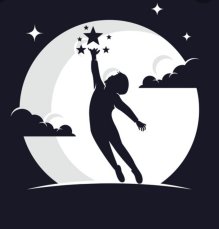 Prevención e intervención interinstitucional de la violencia psicológica en niños y adolescentes que han vivenciado abandono y aislamiento social por parte de sus padres y/o cuidadores.
Presentado por: Lic. Juan Carlos Azero Estivariz.
Curso: Estrategias de incidencia política en temas de niñez.
Fecha: Cochabamba, 16 de Febrero del 2022.
Introducción
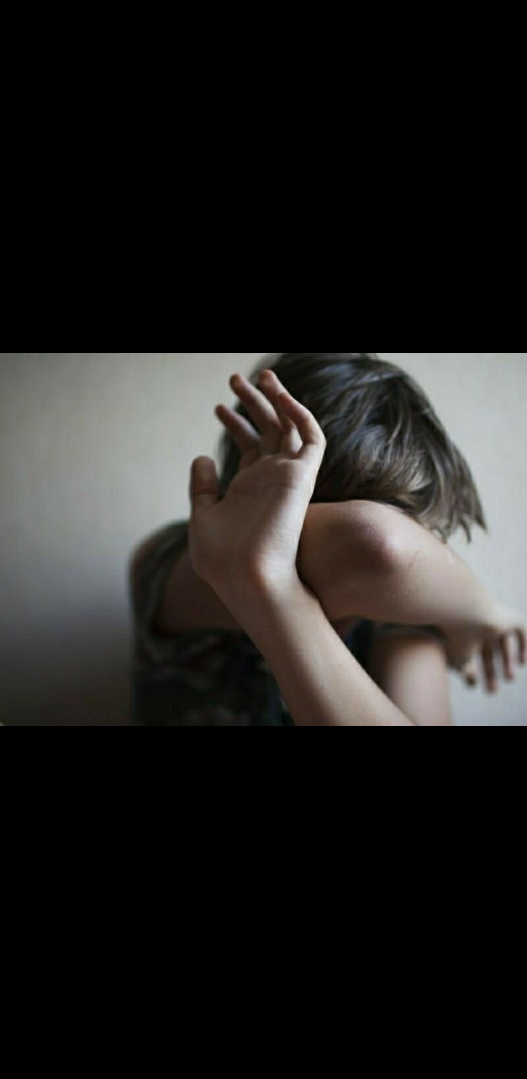 La violencia en la familia se ejerce sobre los niños y las mujeres y es una cuestión invisible, natural y normalizado para la sociedad. El hombre tiene poder sobre sus hijos y mujer, que son tratados como esclavos u objetos, de los cuales no se espera ni su opinión, decisión o participación en asuntos familiares. 
Existen casos de mujeres y niños maltratados que no logran realizar una denuncia contra su agresor, esto debido a los chantajes emocionales, dependencia económica o amenazas de muerte que el maltratador impone sobre sus víctimas. La situación de violencia que sufren los niños y mujeres es acallada por la complicidad de otros familiares, vecinos u autoridades.
Lo más común en las denuncias por violencia en instituciones es que esta haya sido en base a los maltratos físicos que presenta la victima, pero se pasa en alto la violencia psicológica, emocional, social, simbólica, económica y sexual que son de alto impacto. 
Se ignora y por ello no se denuncia como un hecho de violencia de que a un niño o a una mujer se le insulte, humille, amenace, aislé, chantajee repetidas veces. Sin embargo, esta forma de maltrato también es violencia y lastima la autoestima y la realización de las personas en toda su plenitud.
Problema, hipótesis y objetivo del proyecto
1. Problema: Debido al abandono de la madre, descuido e irresponsabilidad en el cuidado y protección del menor por parte del padre y por el aislamiento social que le impone sus cuidadores, el niño abandonado presenta dificultades en el relacionamiento social, ya que es alguien retraído, poco empático e inactivo.

2. Hipótesis: La coordinación entre las instituciones que atienden y previenen la violencia hacia los niños, niñas y adolescentes crean condiciones favorables que permiten el bienestar biopsicosocial del niño abandonado, superando así la situación de violencia en la que estuvo expuesto.

3. Objetivo: Generar mecanismos de coordinación interinstitucional para el trabajo coordinado de las diferentes instituciones que atienden la problemática de la violencia lo que favorecerá que el niño abandonado supere su situación de violencia y sea alguien integrado y adaptado a la sociedad.
Resultado del proyecto
4.Resultado: 
Se estableció mecanismos de coordinación interinstitucional para el trabajo coordinado de las diferentes instituciones que atienden la problemática de la violencia, lo que ha favorecido que los niños abandonados superen la situación de violencia en la que se encontraban y de ese modo se adaptaron a la sociedad.
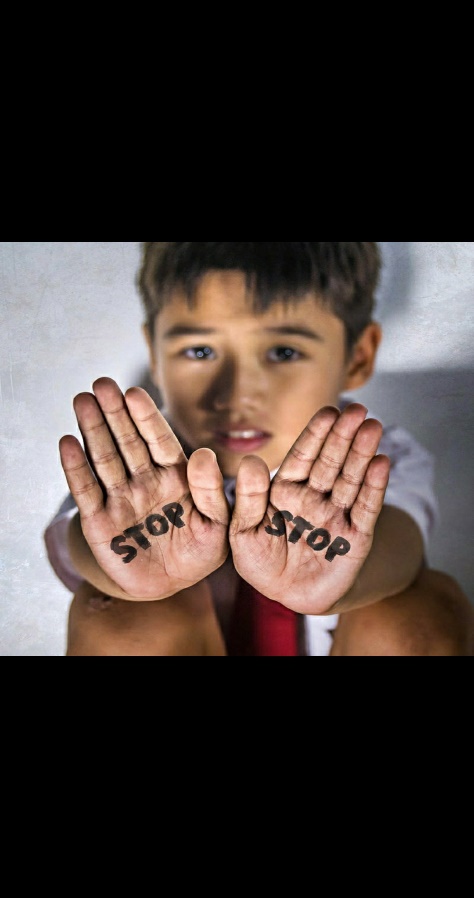 Indicadores del proyecto
a) 1 rueda de servicios sociales que involucren a instituciones que trabajan con la niñez en temas de violencia, y que puedan brindar e intercambiar asesoramiento legal, acogimiento en hogares, terapia familiar, asistencia médica e intervención comunitaria para atender a la niñez y adolescencia.

b) 3 campañas de prevención sobre la violencia física y psicológica, enfatizando la segunda temática en coordinación con instituciones como DNA, SLIM, FELCV, Distritales de Educación, PROSALUD, entre otros, dirigido a padres de familia, educadores, niños, adolescentes, jóvenes, vecinos y público en general.

c) 1 programa de radio en internet que aborde temáticas sobre violencia física, psicológica y sexual que sufren los niños y adolescentes, impulsado y dirigido por las distintas instituciones que intervienen en temáticas sobre la niñez.
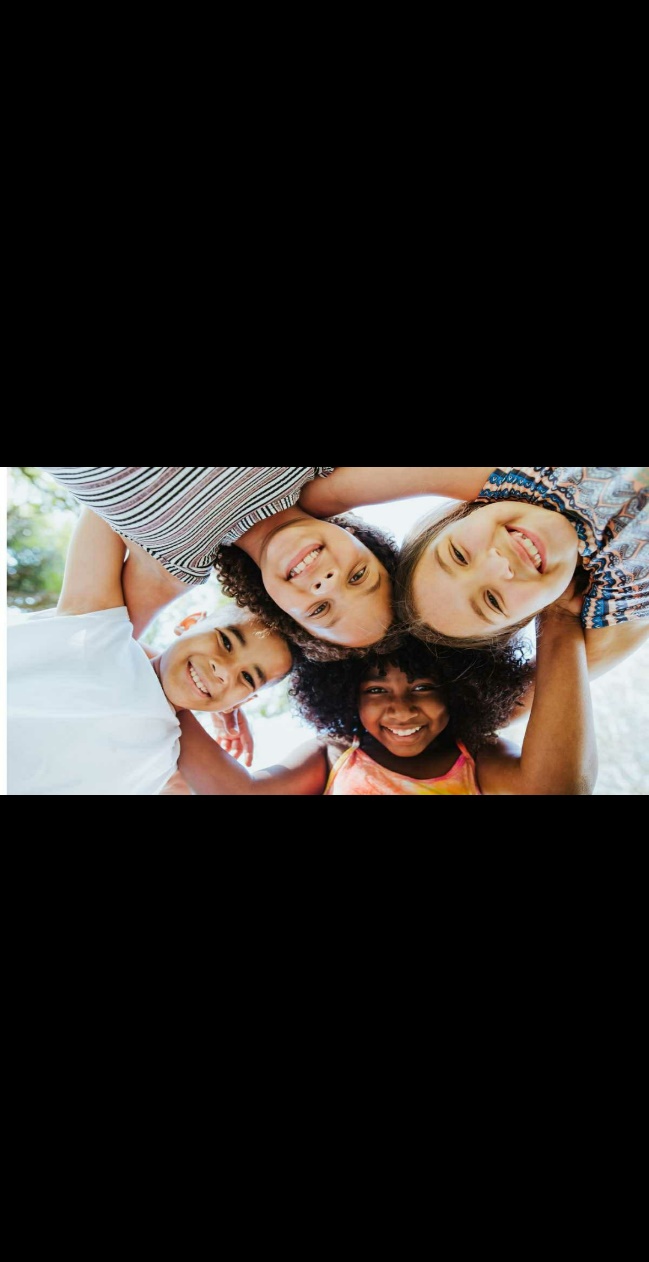 Las actividades del proyecto
Desarrollo de una rueda de servicios sociales para encontrar una solución al problema planteado con la participación de 10 instituciones, dando como resultado la ficha de oferta y demanda que expone los servicios ofertados/demandados que cumple la función de alianza entre las organizaciones participantes.

Realización de campañas de sensibilización en las plazas del centro de la ciudad sobre la temática de la violencia física, psicológica y sexual que sufren los niños y adolescentes dirigido a público en general.

Implementación de un programa de radio por internet que aborde temáticas de violencia física, psicológica y sexual que sufren los niños y adolescentes en la familia, el colegio y en el trabajo, dicho programa estará a cargo de instituciones como el DNA, SLIM, FELCV, PROSALUD, Distritales de Educación, entre otros.
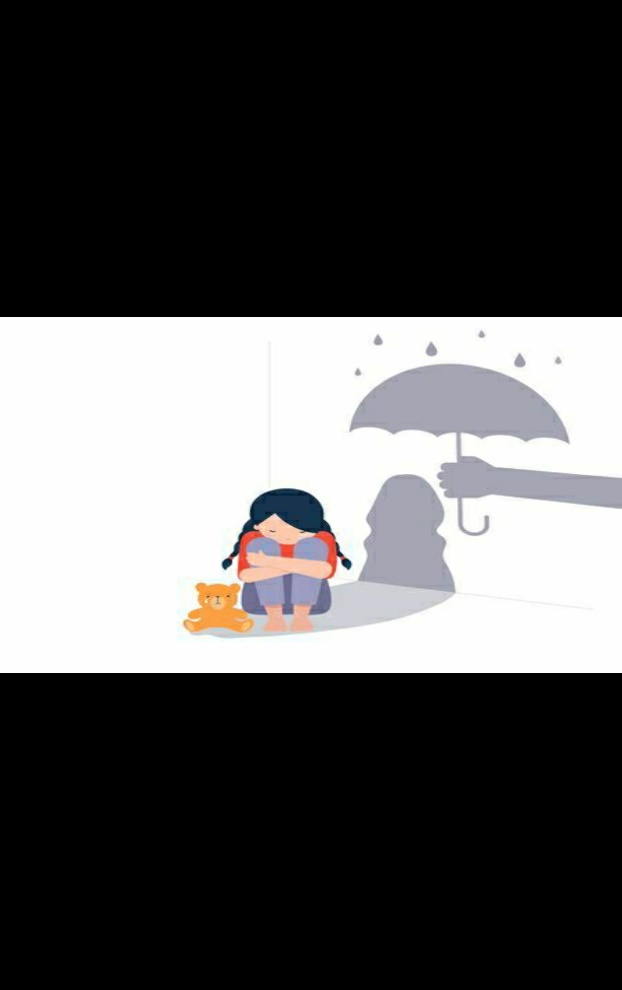 Metodología del proyecto
El marco lógico es una herramienta que permite:
 Comunicar los objetivos de un proyecto de forma clara y comprensible. 
Juntar todos los puntos de vista y las necesidades de los diferentes actores que se encuentran involucrados en un proyecto y en su entorno. 
Esta metodología facilita el proceso de conceptualización, diseño, ejecución y evaluación del proyecto.
Metodología del proyecto
Para poder realizar la metodología del marco lógico en un proyecto, es necesario tener en cuenta los puntos siguientes:
Análisis de la situación: se analiza las expectativas de los participantes, los problemas y sus causas, los objetivos que desea alcanzar el proyecto y las alternativas para valorar las posibles soluciones.
Diseño del proyecto: 
se debe realizar un resumen de los elementos principales del proyecto, tal como los objetivos, resultados, las actividades y recursos para realizarlos. 
Se debe establecer prioridades enfocándose en el objetivo final que se ha planteado y las estrategias que se usaran para llegar a ella. 
También, se debe analizar los factores que salen del control interno del proyecto y evitar que traigan consigo consecuencias negativas. 
Establecer indicadores para medir el grado de los logros que se quieren alcanzar por medio de los objetivos.
Conclusiones
Este proyecto ha cumplido la hipótesis planteada, es decir, que la coordinación entre las instituciones que atienden y previenen la violencia hacia los niñ@s y adolescentes crea condiciones favorables ha permitido el bienestar biopsicosocial de los niños abandonados, superando así la situación de violencia en la que estuvieron expuestos.
Todo esto fue posible por medio del planteamiento del objetivo general, ya que generar mecanismos de coordinación interinstitucional para el trabajo coordinado de las diferentes instituciones que atienden la problemática de la violencia ha favorecido que los niños abandonados superen situaciones de violencia y adaptarse a la sociedad.
El resultado obtenido fue que se estableció mecanismos de coordinación interinstitucional para el trabajo coordinado de las diferentes instituciones que atienden la problemática de la violencia, lo que ha favorecido que los niños abandonados superen la situación de violencia.
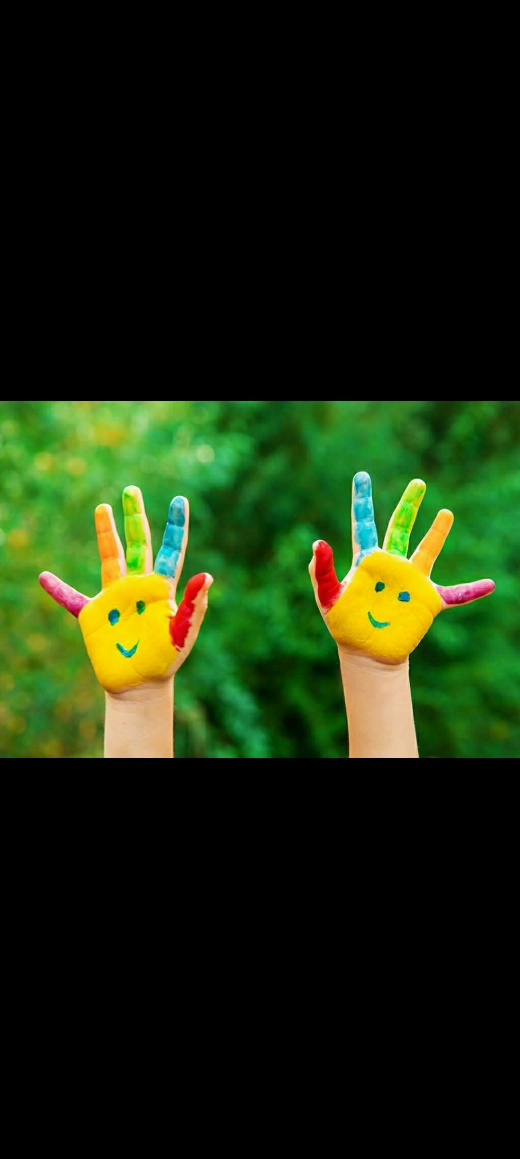 Conclusiones
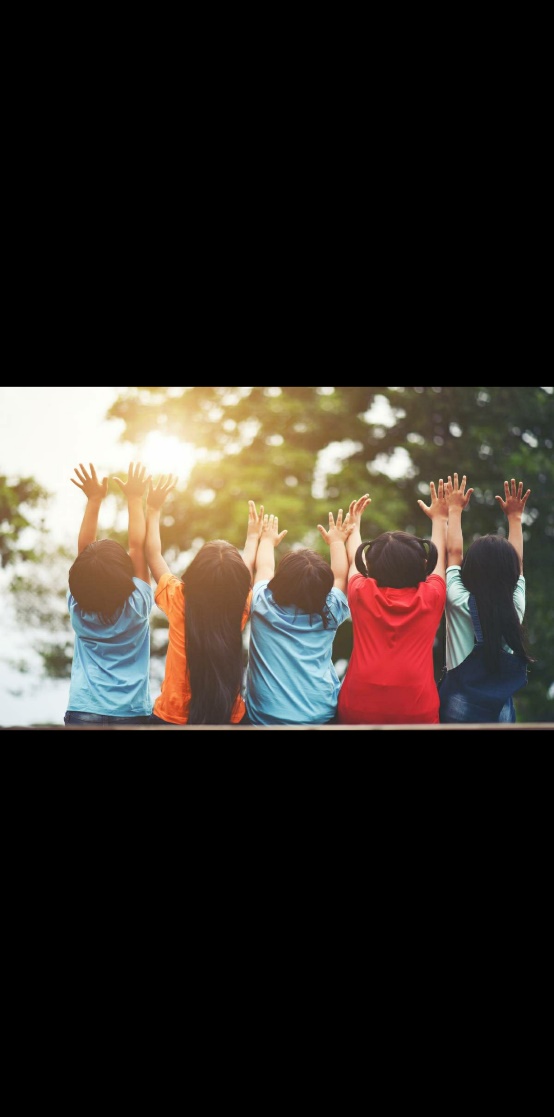 La consecución del resultado ha sido posible por medio de los indicadores y actividades. De modo que, plantear 1 rueda de servicios sociales que involucren a instituciones que trabajan con la niñez en temas de violencia, establecer 3 campañas de prevención sobre la violencia física y psicológica, en coordinación con varias instituciones y plantear 1 programa de radio en internet que aborde temáticas sobre violencia física, psicológica y sexual que sufren los niños y adolescentes, impulsado y dirigido por las distintas instituciones, han llevado a conseguir el resultado deseado del proyecto.
Estos indicadores se han concretizado por medio del desarrollo de una rueda de servicios sociales con 10 instituciones, estableciendo alianzas entre las organizaciones participantes. La realización de campañas de sensibilización en las plazas del centro de la ciudad sobre la temática de la violencia física, psicológica y sexual que sufren los niños y adolescentes dirigido a público en general. Y la Implementación de un programa de radio por internet que aborde temáticas de violencia física, psicológica y sexual que sufren los niños y adolescentes en la familia, el colegio y en el trabajo.